Largest Red-Blue Separating Rectangles
Bogdan Armaselu, Ovidiu Daescu, Chenglin Fan and Benjamin Raichel

University of Texas at Dallas
Largest Red-Blue Separating Rectangle
Original problem
Given: 
n red points R
m blue points B
Goal: find largest area axis-aligned B-empty rectangle that contains R (called largest red-blue separating rectangle)
Our contributions
We consider extensions of the original problem
Blue Rectangles problem
Given n red points R and m AA (possibly intersecting) rectangles B 
Goal is to find largest area rectangle containing all red points and not intersecting any AA rectangle
O(m log m + n) time
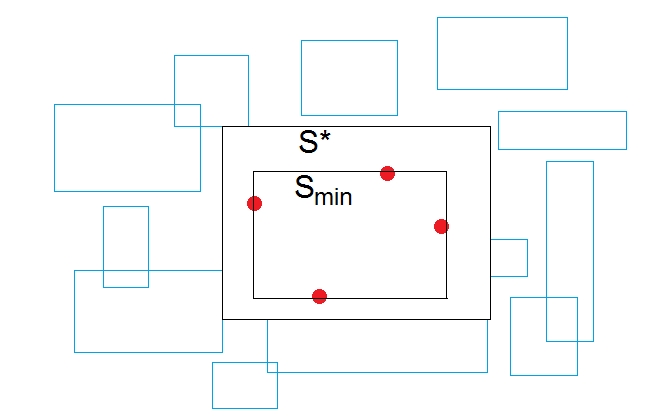 Our contributions
Outliers Problem
Given n red points R and m blue points B and an integer k
Goal is to find the largest area rectangle enclosing R and containing <= k blue points (“outliers”)
O(poly(k) m log m + n) time
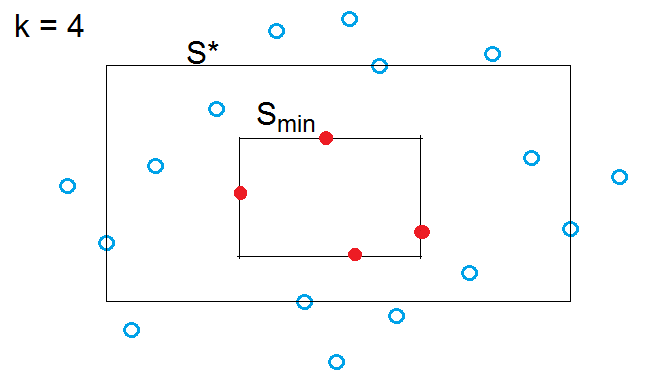 Motivation
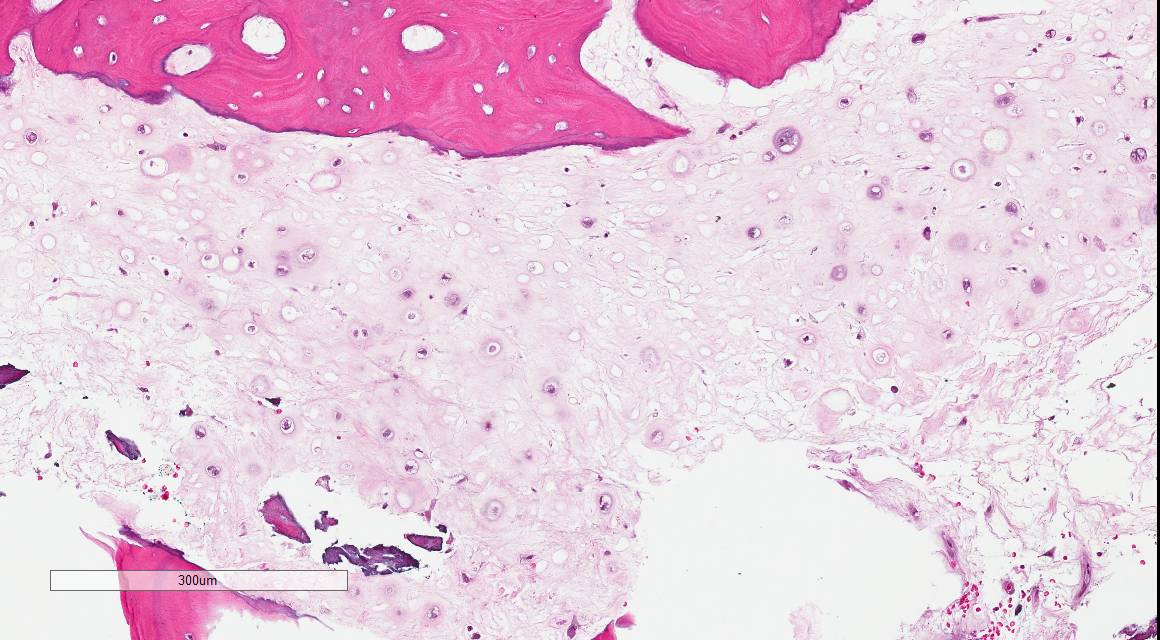 Tumor separation
Want to separate tumor from non-tumor in a given radiological H&E-stained image
Red points denote tumor cells, blue points (and rectangles) denote healthy cells and surrounding tissue
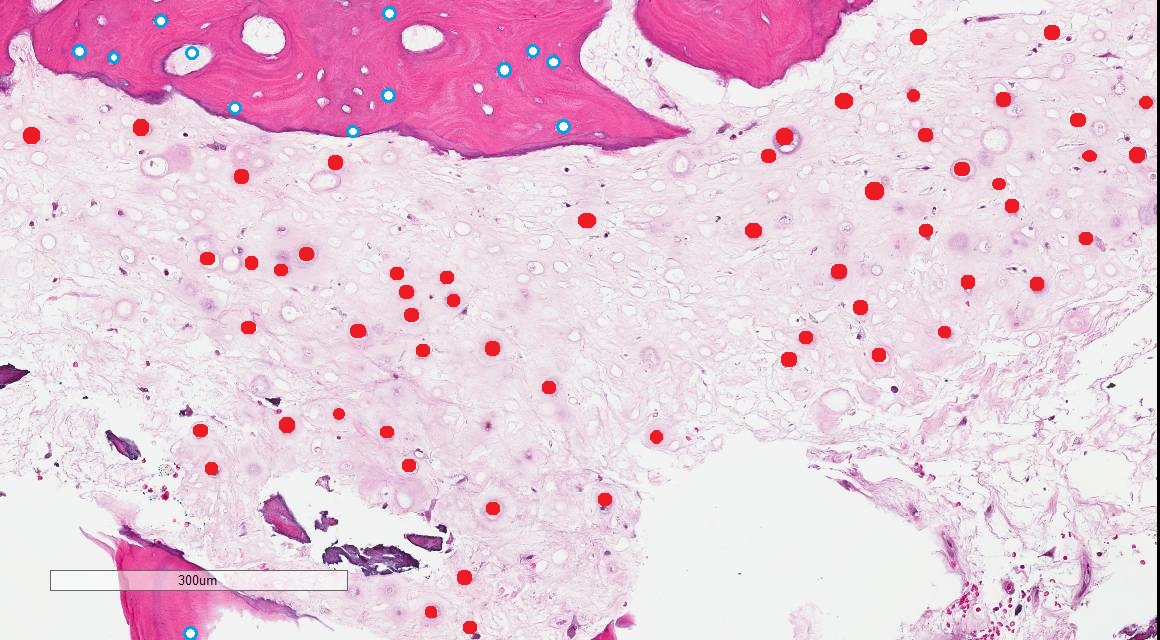 Related work
Nandy et al (1990) [4]
Find all maximal empty rectangles (MER) among axis-aligned non-intersecting rectangles 
O(n log n + r) time, where r is the number of MERs
Nandy et al (1994) [3] 
Find one largest empty rectangle among arbitrary non-intersecting obstacles (such as sticks and polygons)
O(n log2 n) time
Also show how to find empty rectangle inside polygon
Related Work
Sharir et al (2012) [2] 
Find largest empty rectangle among a point set P that contains only a query point q
O(n log4 n) time pre-processing
O(log4 n) time query
Given q and set B, finds max area rectangle in O(m log m) time

Given q and staircase for B, finds max area rectangle in O(m α(m)) time
Original Problem
Find largest B-empty rectangle enclosing R
The lines defining Smin divide the plane into 9 regions: Smin, E, NE, N, NW, W, SW, S, and SE
For each such region r, let Br denote the set of blue points located in r
Extend Smin in each direction until it touches a blue point in each of E, N, W and S
Denote by Smax the resulting rectangle
NW
N
NE
Smin
E
W
SW
S
SE
Original Problem
Definition. For p, q ϵ NE, p dominates q if x(p) > x(q), y(p) > y(q)
The definition can be applied to other quadrants by swapping inequalities
A rectangle enclosing R is BNE -empty if its NE corner does not dominate any points from BNE
The staircase ST(NE) of BNE: the NE boundary of region not dominating any blue point in BNE
The largest red-blue separating rectangle is the largest rectangle containing Smin and not containing any point of any of the four staircases
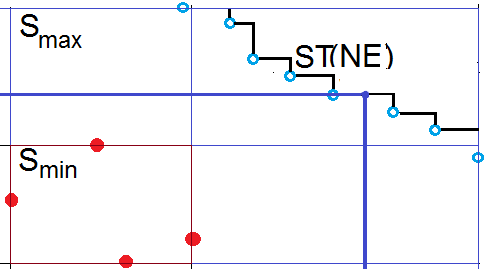 Original  Staircase
The original problem reduces to the Staircase Problem, stated as follows.
Given AA rectangles Smin, Smax, with Smin contained in Smax, and a staircase for each quadrant defined by Smin
Goal is to find the largest area rectangle S* containing Smin and not containing any point of any staircase.	
We solve Staircase Problem in O(t) time, where t is the complexity of the staircase
Removed α(t) factor 
Since t = O(m) and computing ST() takes O(m log m) time, we solve Original Problem in O(m log m + n) time
Blue Rectangle Problem
Want largest rectangle enclosing R while avoiding AA rectangles in B
Blue Rectangle  Original 
For side regions, e.g. E, for each rectangle r intersecting E:
consider an arbitrary point p ϵ E on the left side of r
note that a rectangle enclosing Smin intersects r iff it contains p
For corner regions, e.g. NE, for each rectangle r crossing NE:
consider corner q of r, such that q ϵ NE and q does not dominate any point of r
note that a rectangle enclosing Smin intersects r iff its NE corner p dominates q
Let B’ be the resulting “blue” point set
Solve Original Problem on R and B’
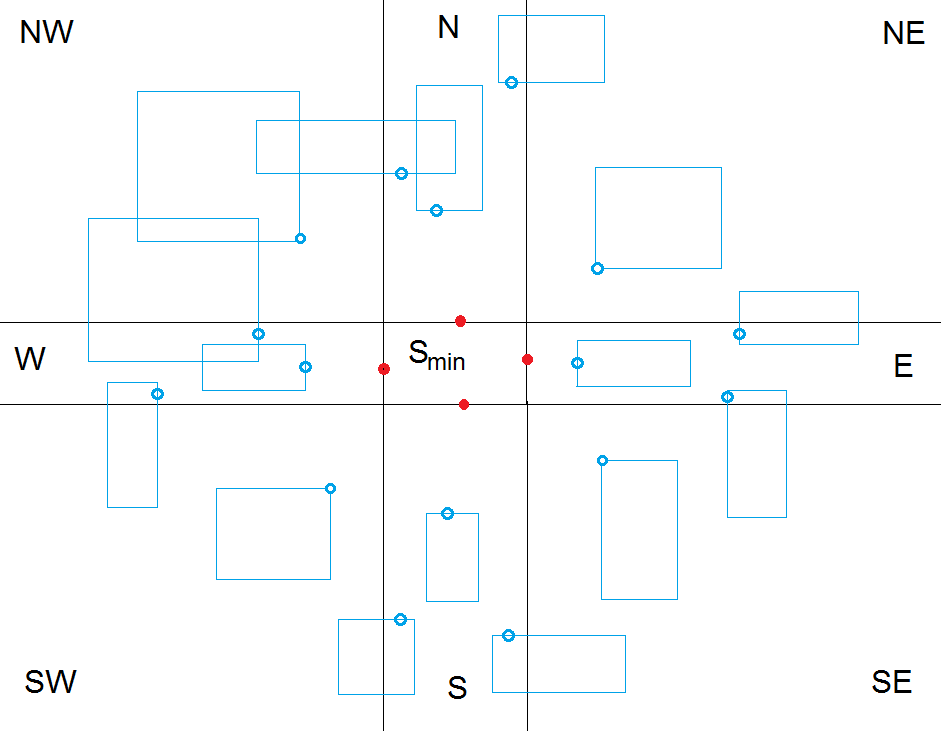 Outliers Problem
Want largest rectangle containing R and <= k blue points
There are O(k7) ways to partition k into integers kE, …, kSE s.t. kE + … + kSE = k
For each such partition, we find the largest rectangle that encloses  Smin and contains kE points from E, kNE from NE, etc.
From each side region, e.g. E, we take the 		(kE +1)-th leftmost point in BE
Outliers Problem
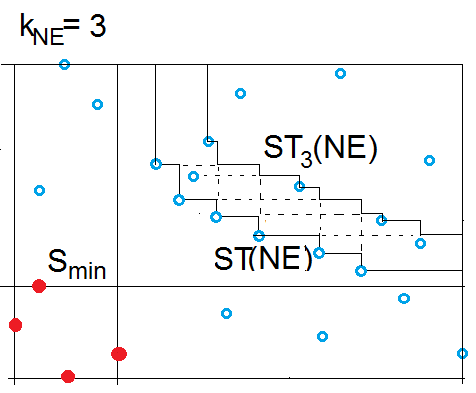 Denote by STk(P) the k-th level staircase of P, i.e. chain of points dominating exactly k points in P
From each corner region, e.g. NE, we find STk(BNE)
Outliers Problem
Lemma 1. For any set P of m points and any integer k, there exists a set Q of O(m) points such that STk(P) = ST(Q). Moreover, STk(P) can be computed in O(m log m) time
Proof (sketch). 
- There are two types of points that can be in Q
Points p in P that dominate k points in P 
Points q not in P but with either the same X coordinate or the same Y coordinate as some point r in P (“breakpoints”) s.t. q dominates k points in P
- Thus, the points in ST(Q) dominate exactly k points in P, i.e. ST(Q) = STk(P)
Outliers Problem
O(m) points in P dominate k other points in P
In a staircase, for each X coordinate of a point, there is at most one breakpoint
Hence O(m) breakpoints, so |Q| = O(m)
To compute STk(P), sweep a vertical line from Smin to the right
Maintain the points in P seen so far, along with # points they dominate, in a balanced BST sorted by Y
Outliers Problem
Each point p in P induces an “event” on STk(P)
Based on Y(p) and the contents of BST, can determine the number t of points that p dominates in O(log m) time
If t = k, then add p to STk(P)
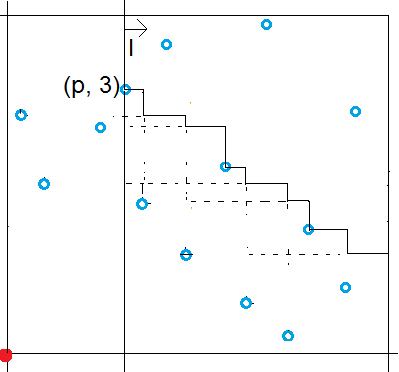 Outliers Problem
Else, if there exist points q, r s.t. r is on ST(P) and q is highest below r to the left of l, then s is a breakpoint, where X(s) = X(p), Y(s) = Y(q)
q, r and s can be found in O(log m) time
There are O(m) events and we spend O(log m) for each, so 		O(m log m) in total
To solve the k-Outlier Problem for a given quadrant, find the k-th level staircase of the quadrant, then solve the Staircase Problem
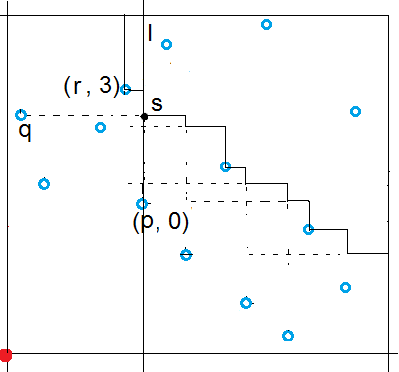 Conclusion
Theorem 2. Blue Rectangle Problem can be solved in time O(m log m + n) and space O(m + n)
Theorem 3.  Outliers Problem can be solved in time O(m log m + n) with O(m + n) space for a given partition 	kE + … + kSE = k
Reduction to Staircase Problem
This gives O(k7 m log m + n) overall
Open problems
Faster approach for the outlier case (want to avoid treating all possible partitions of k, thus avoiding the O(k^7) factor)
Replace AA rectangles in B with other shapes (circles, polygons, etc)
Find largest arbitrary oriented rectangle among different shapes
Largest circle among different shapes
References
[1] B. Armaselu and O. Daescu. Maximum Area Rectangle Separating Red and Blue Points. CCCG’2016: 244-251
[2] H. Kaplan, S. Mozes, Y. Nussbaum, and M. Sharir. Submatrix maximum queries in monge matrices and monge partial matrices, and their applications. 23rd Annual ACM-SIAM Symposium on Discrete Algorithms: 338-355, 2012.
[3] S.C Nandy, A. Sinha, and B.B. Bhattacharya. Location of the largest empty rectangle among arbitrary obstacles. Foundations of Software Technology and Theoretical Computer Science: 159-170, 1994.
[4] S. C Nandy, B. B. Bhattacharya and S. Ray. Efficient algorithms for identifying all maximal isothetic empty rectangles in VLSI layout design. FSTTCS 1990: 255-269